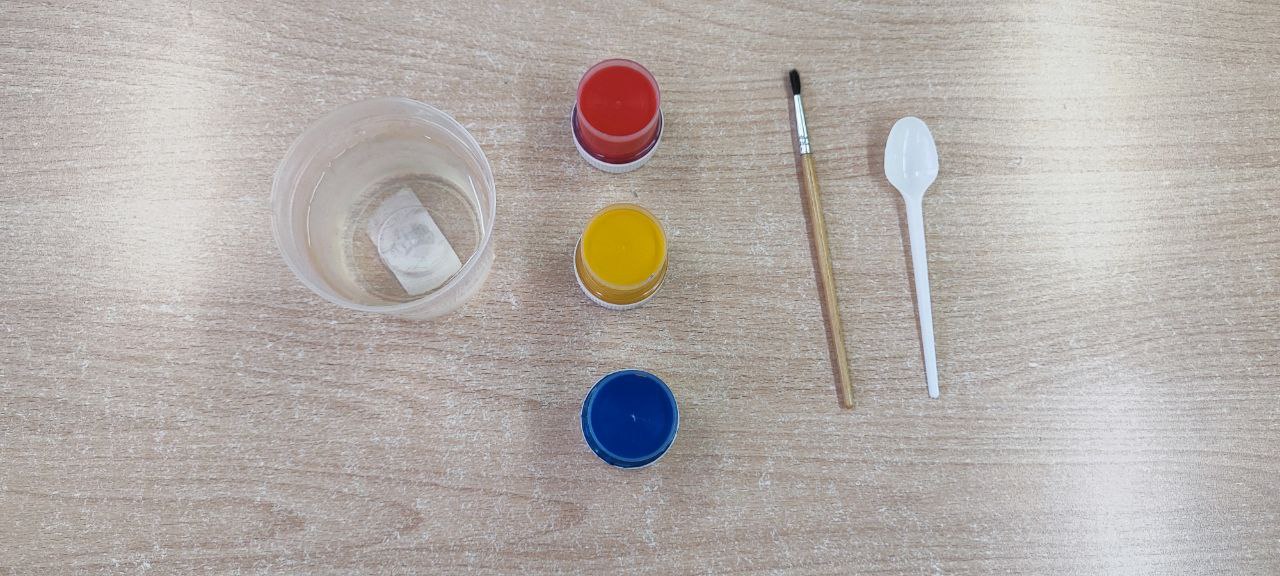 Краски
Красная
Желтая
Синяя
Вода
Кисточка
Ложка
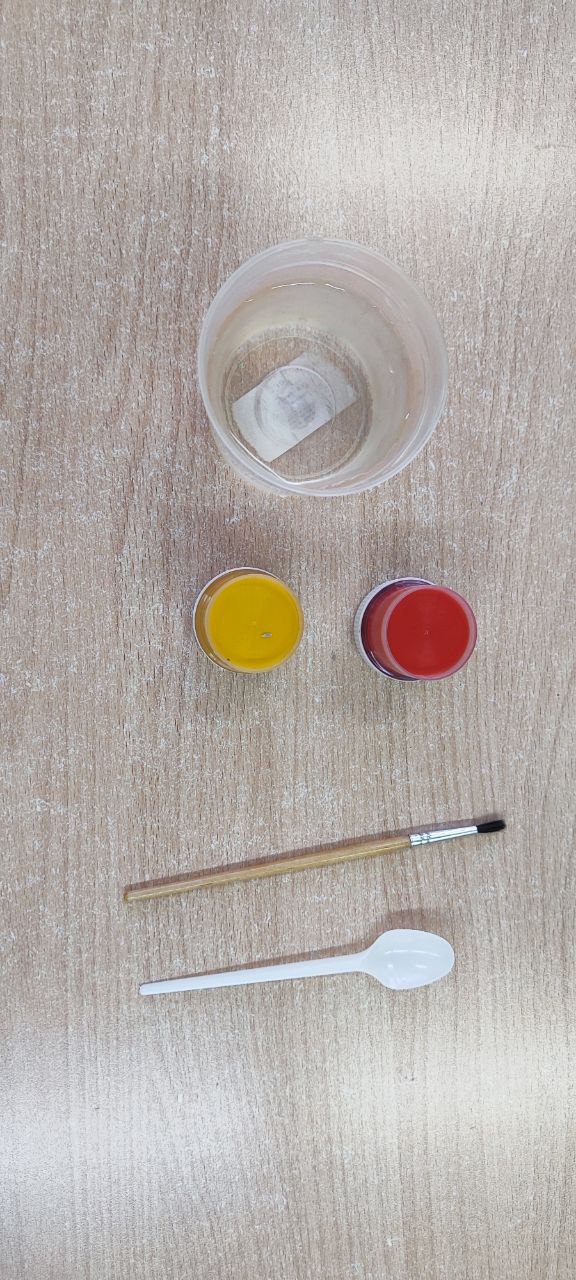 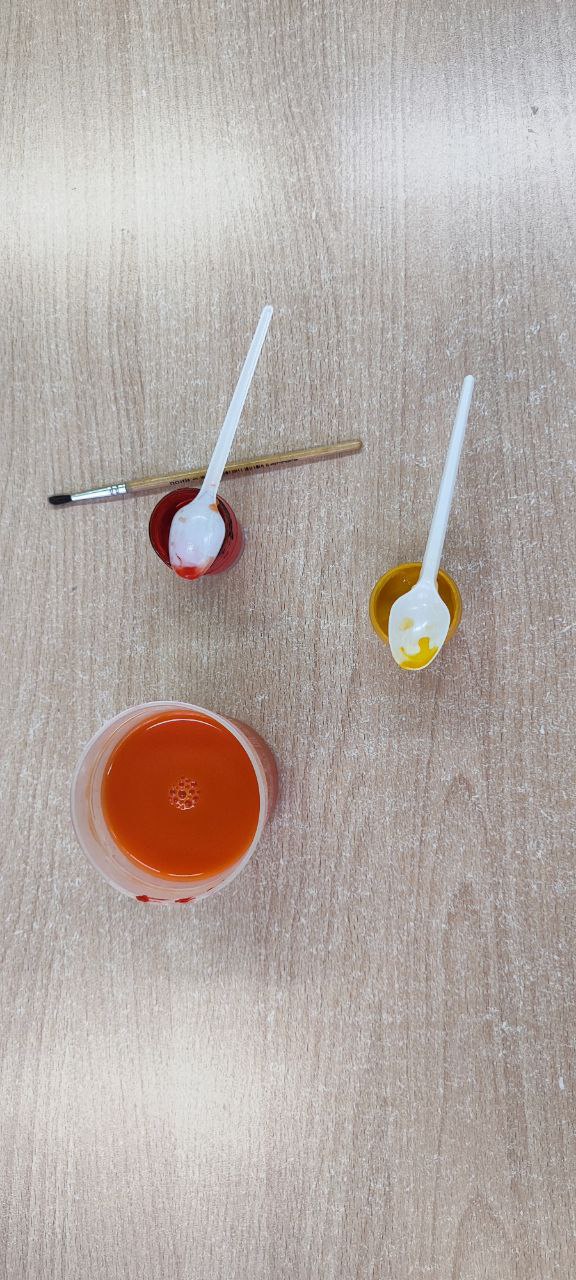 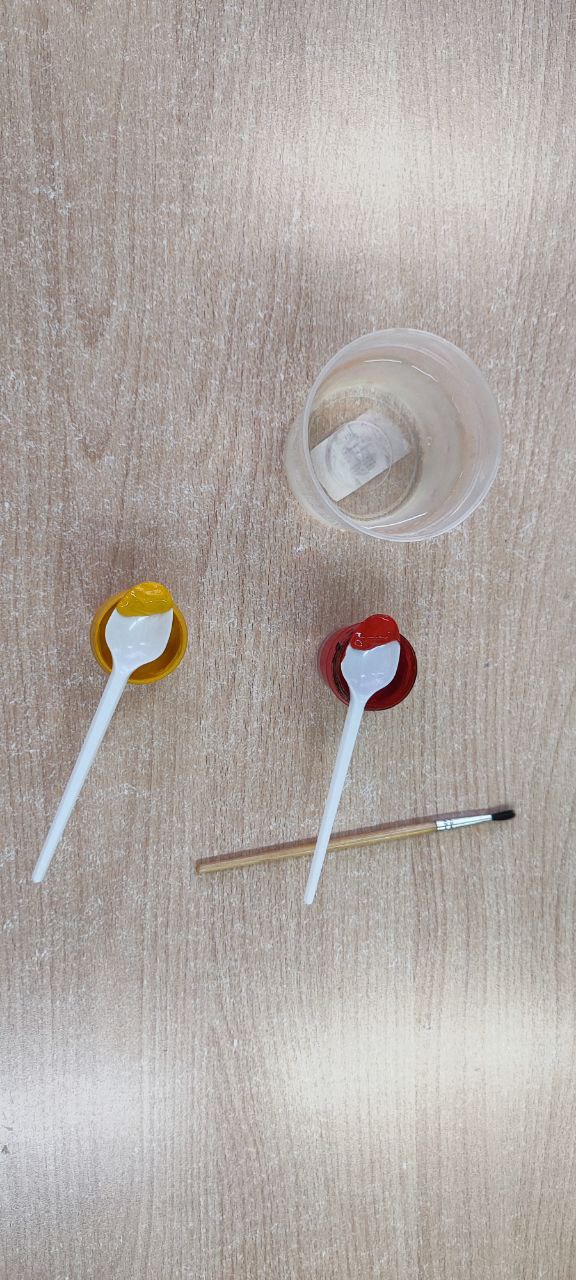 Красный + Желтый = Оранжевый
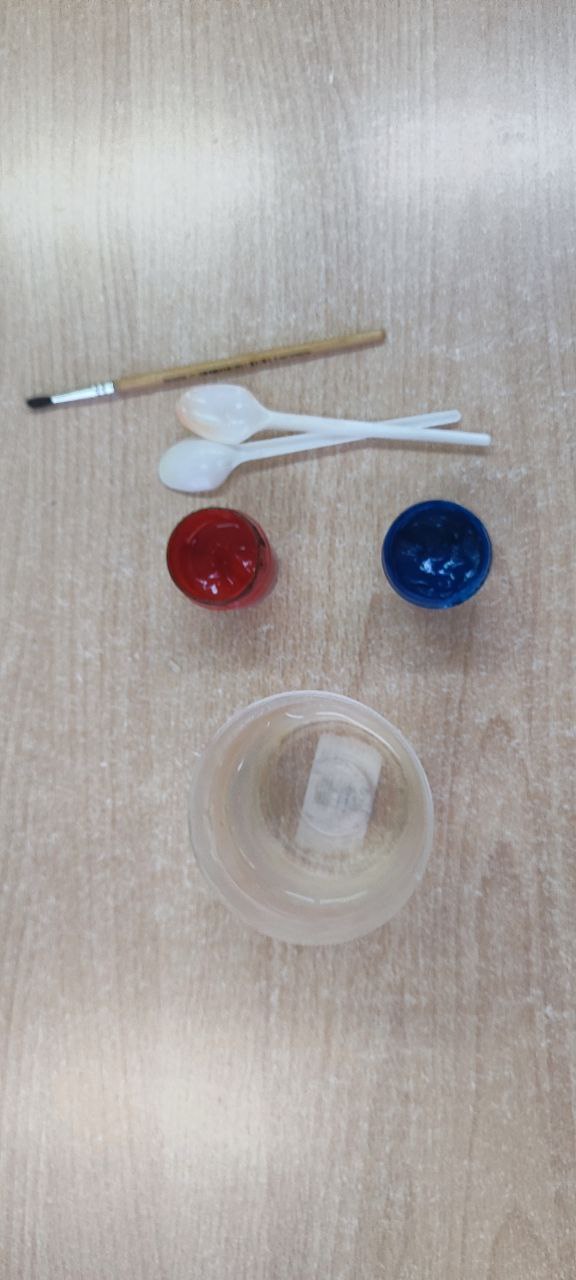 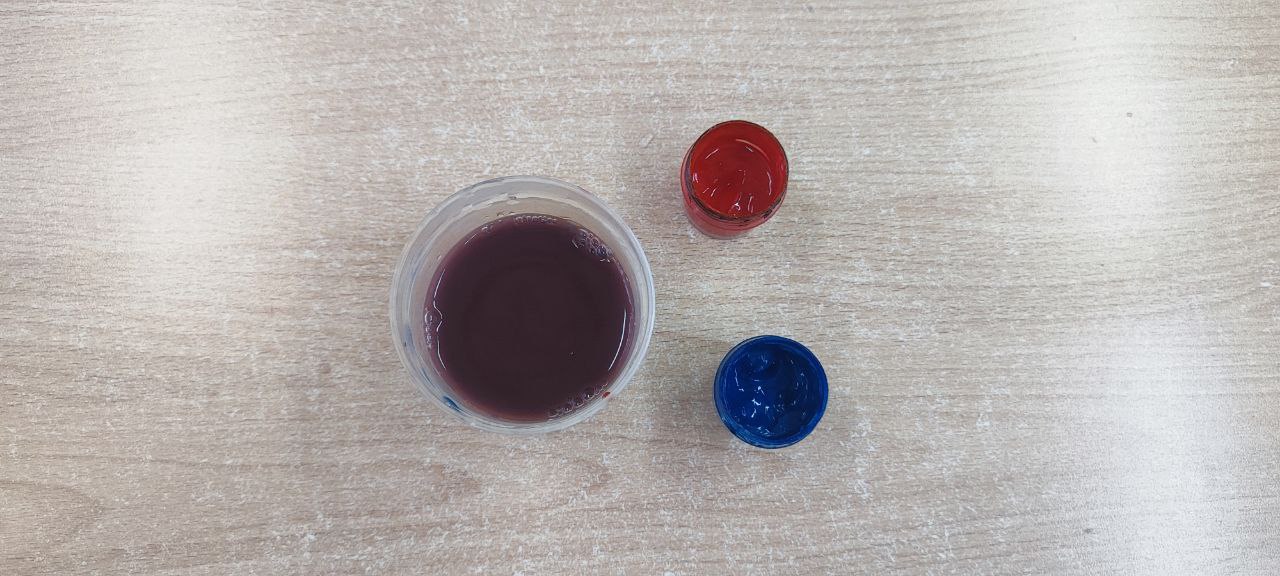 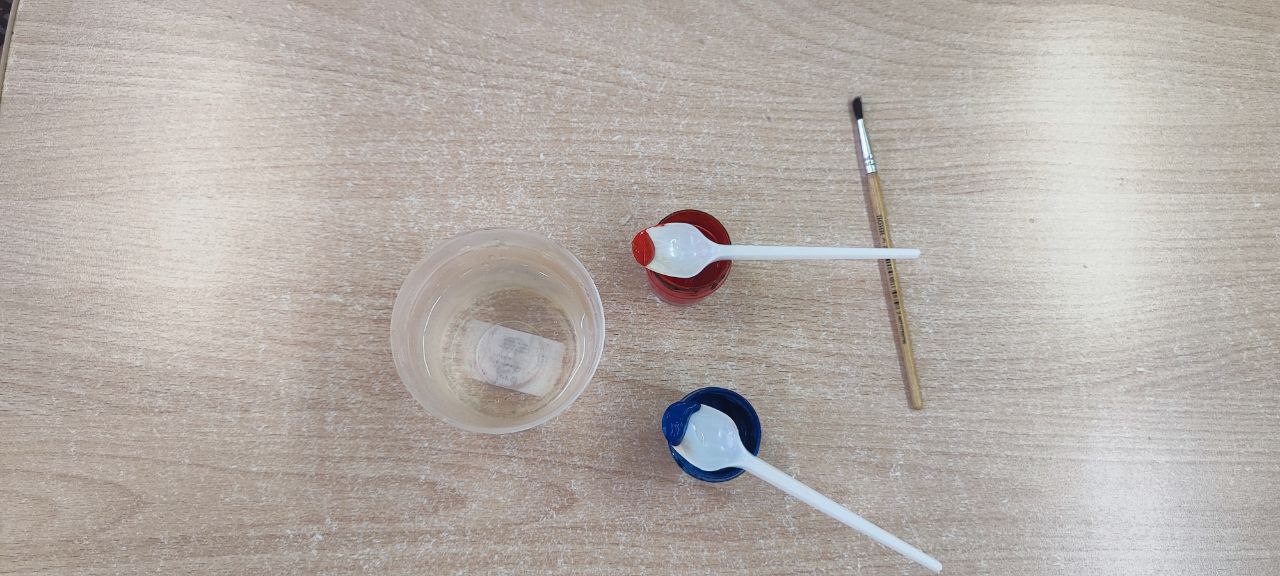 Красный + Синий = Фиолетовый
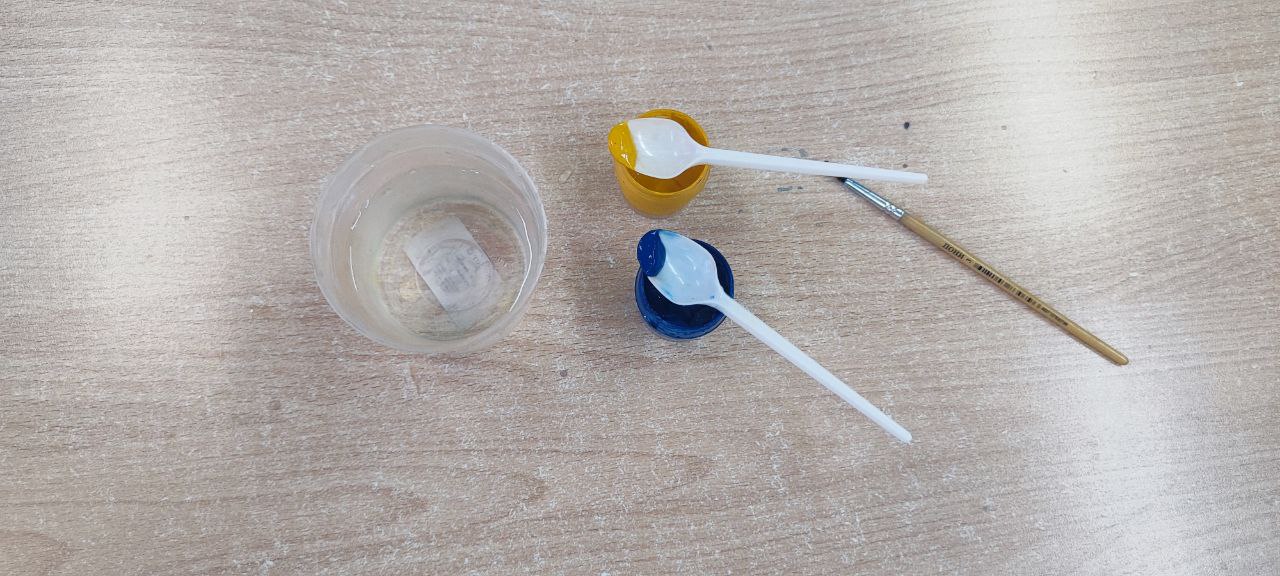 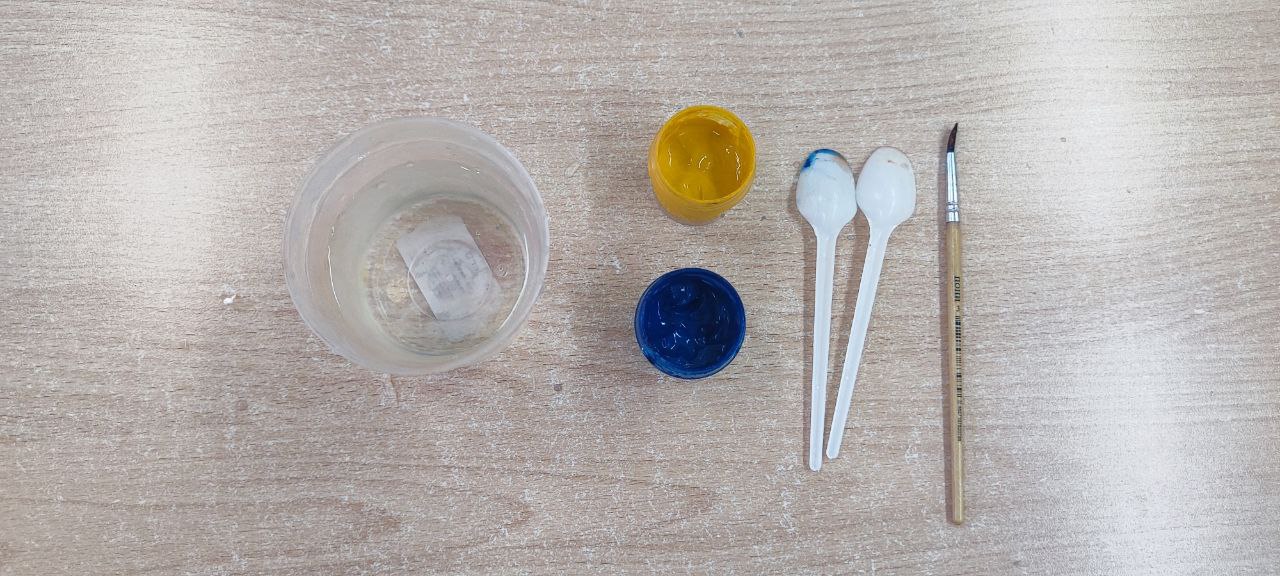 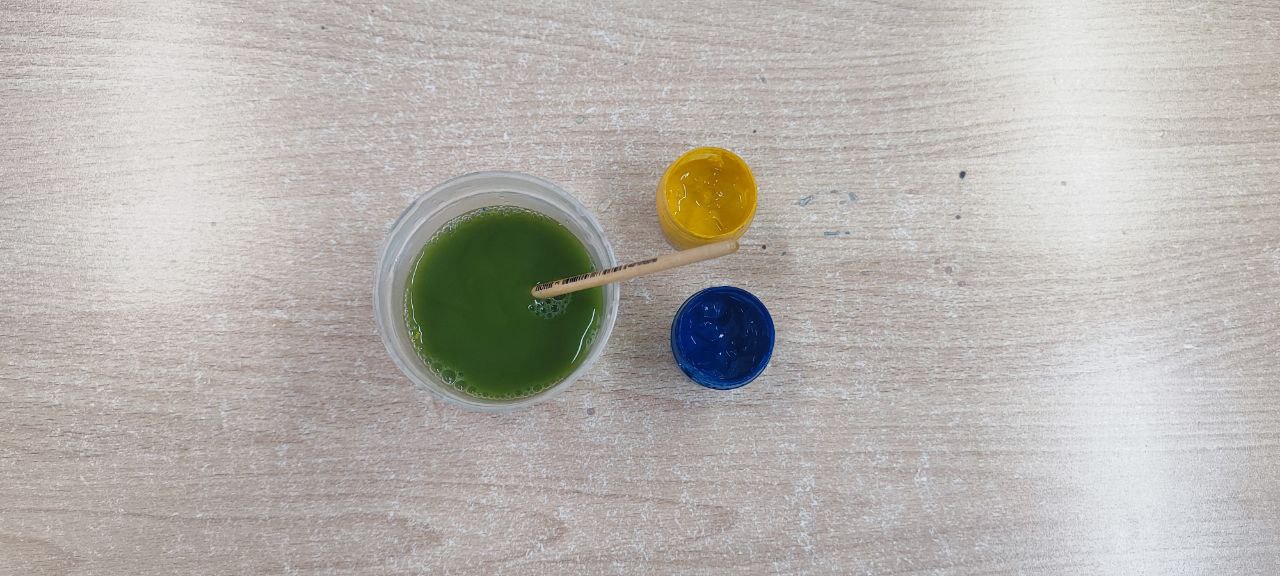 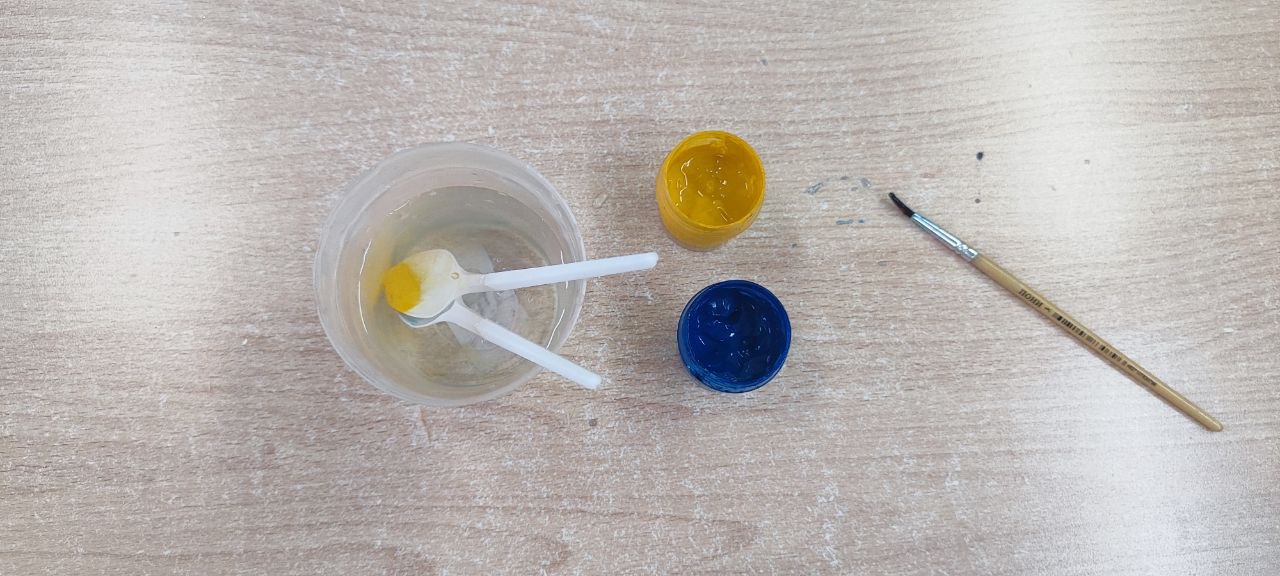 Желтый + Синий = Зеленый
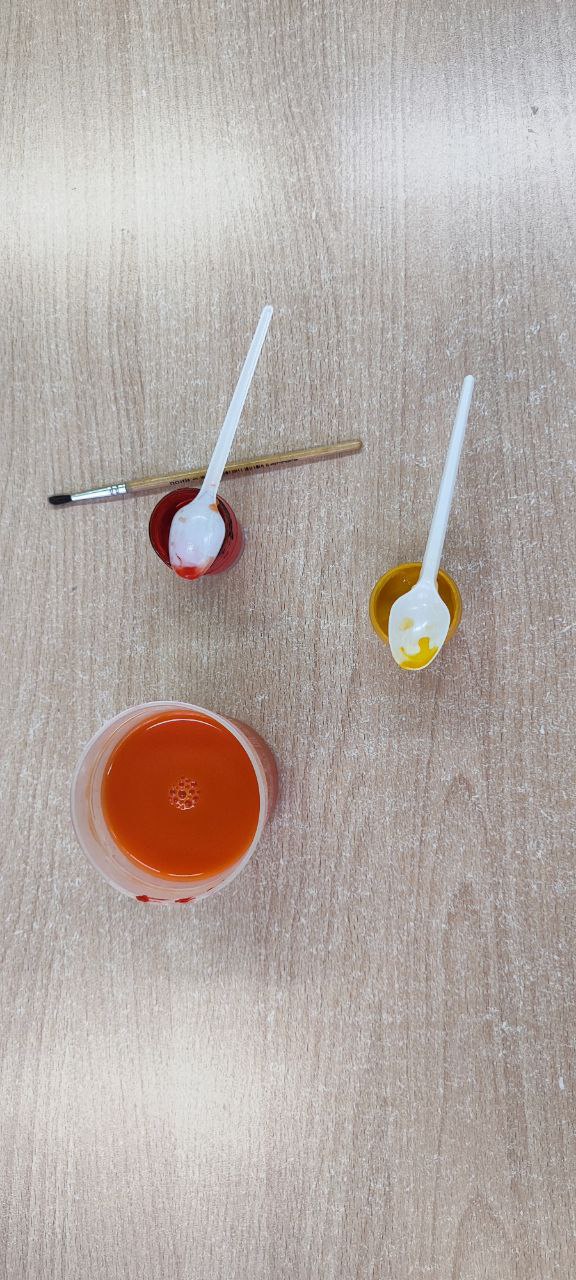 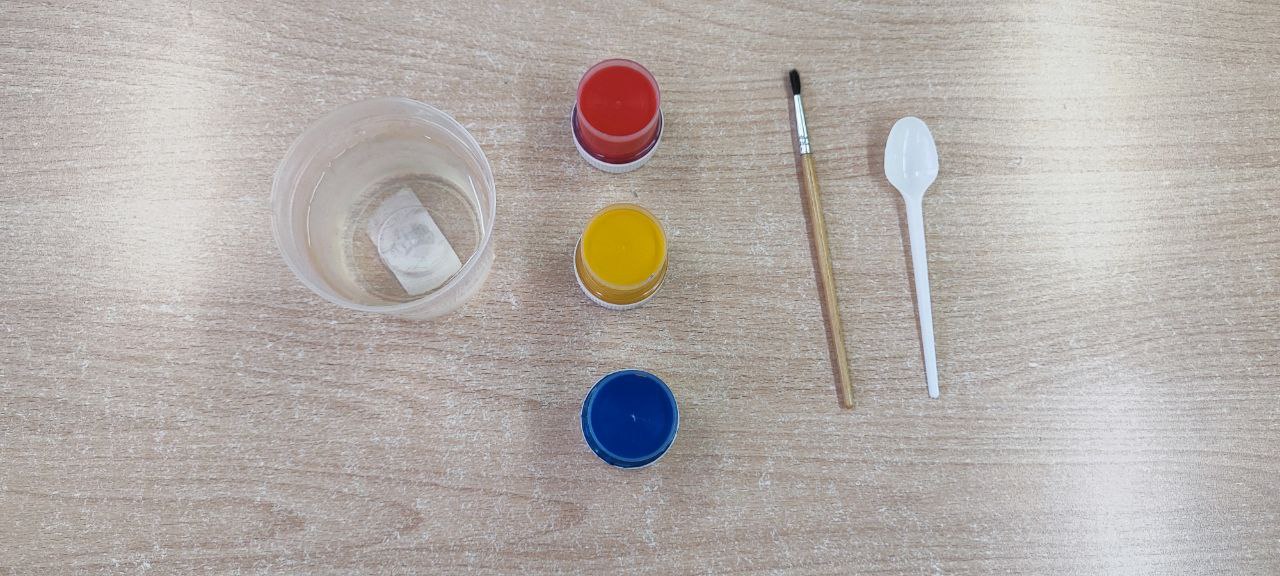 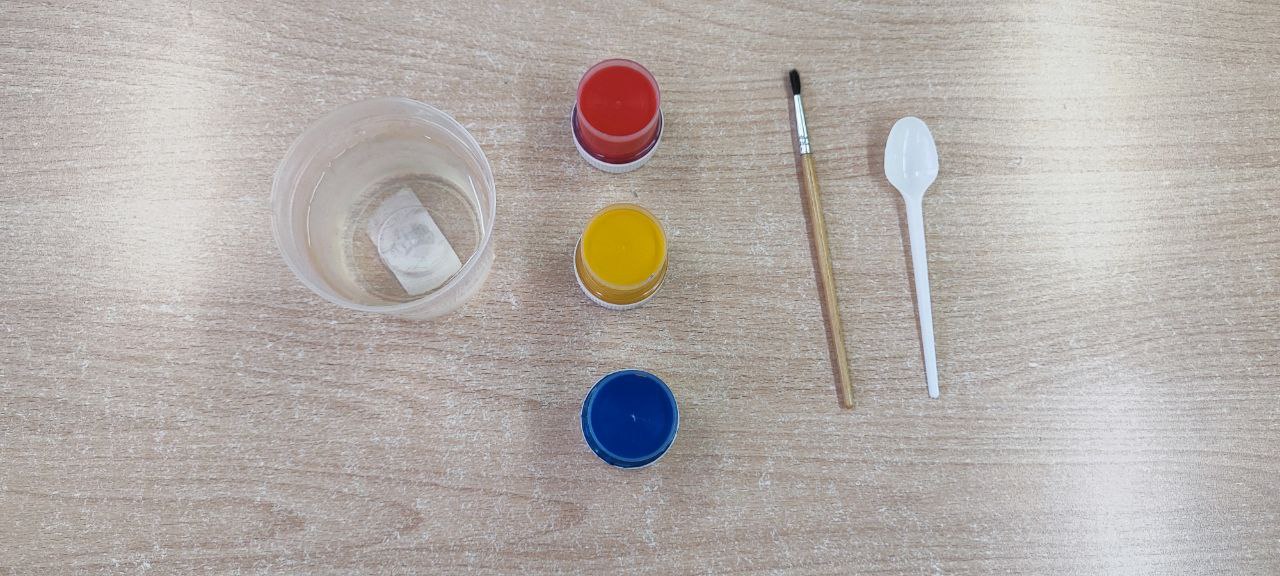 +
?
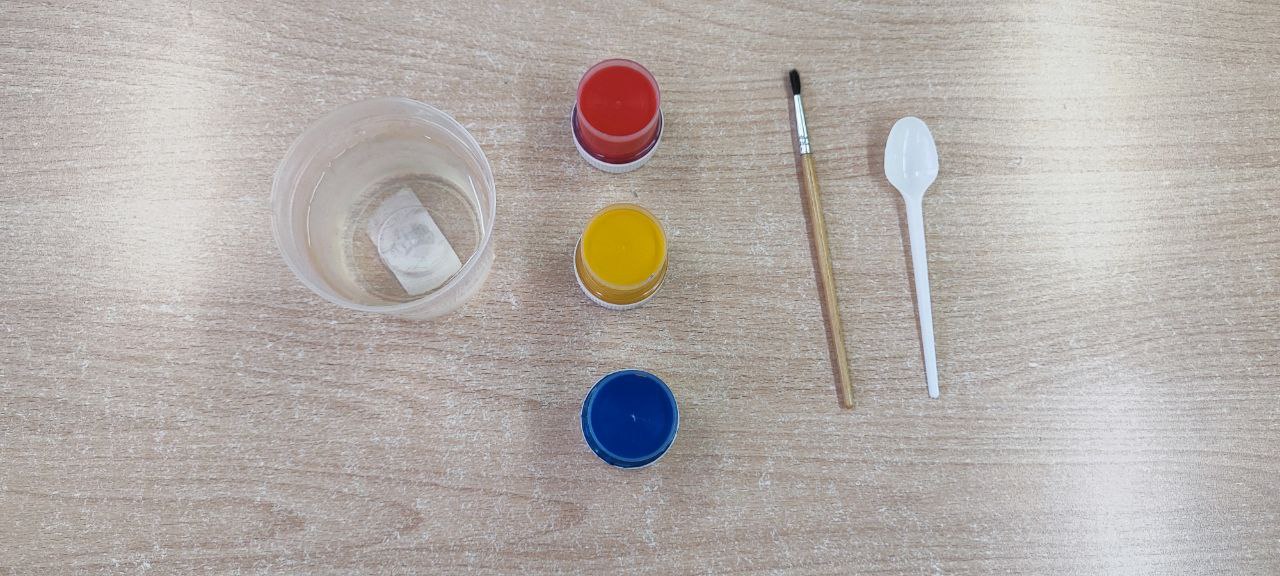 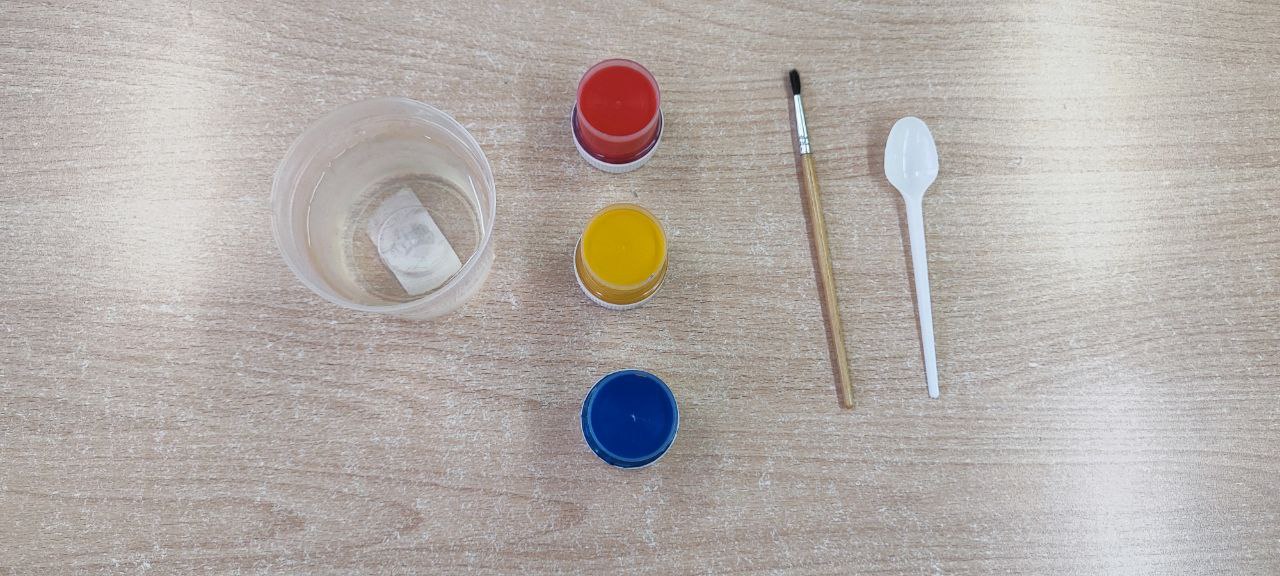 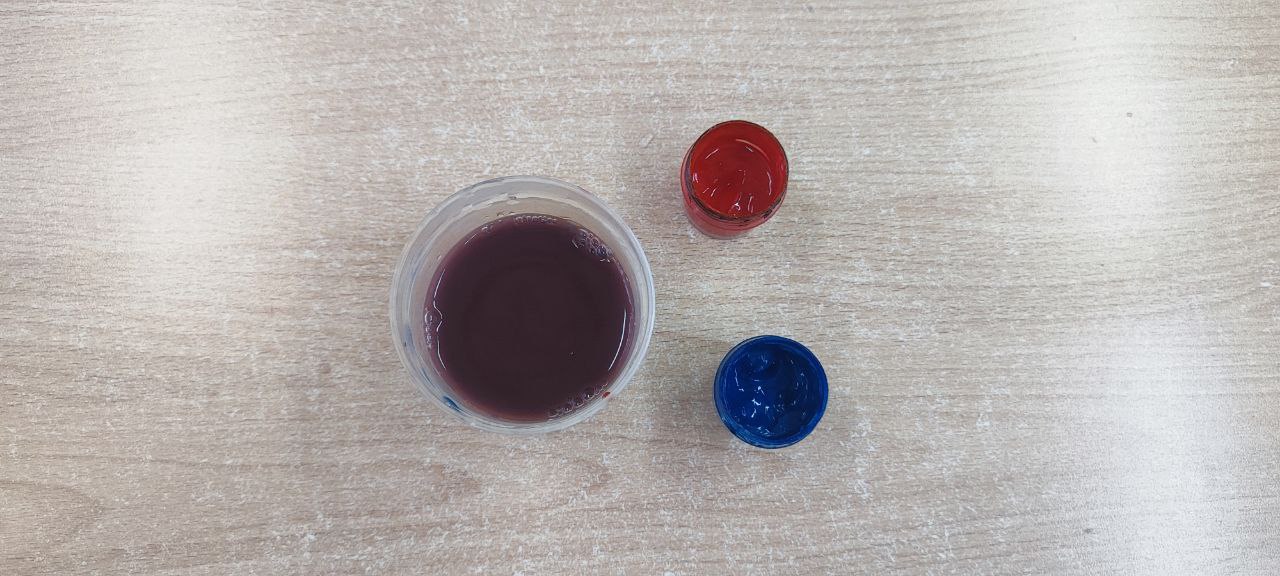 +
?
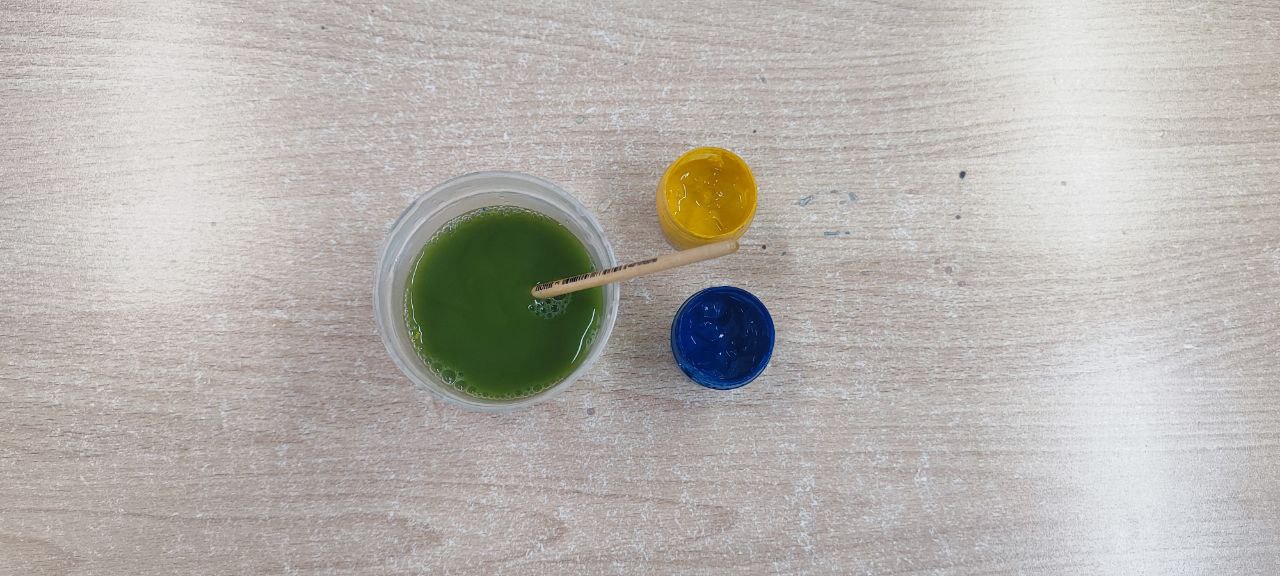 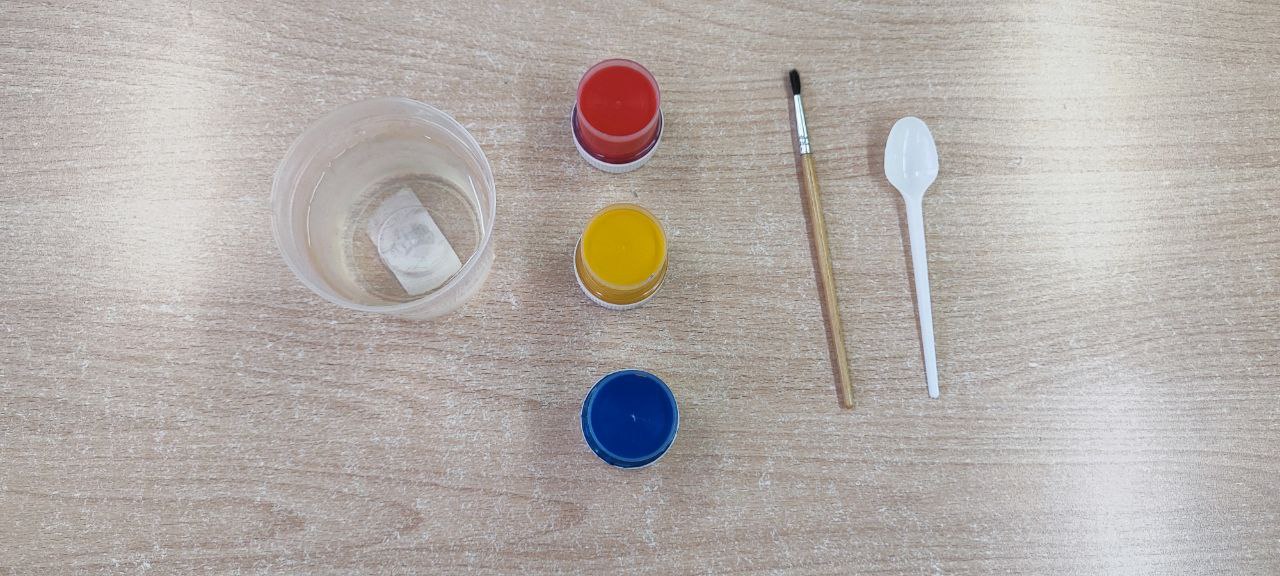 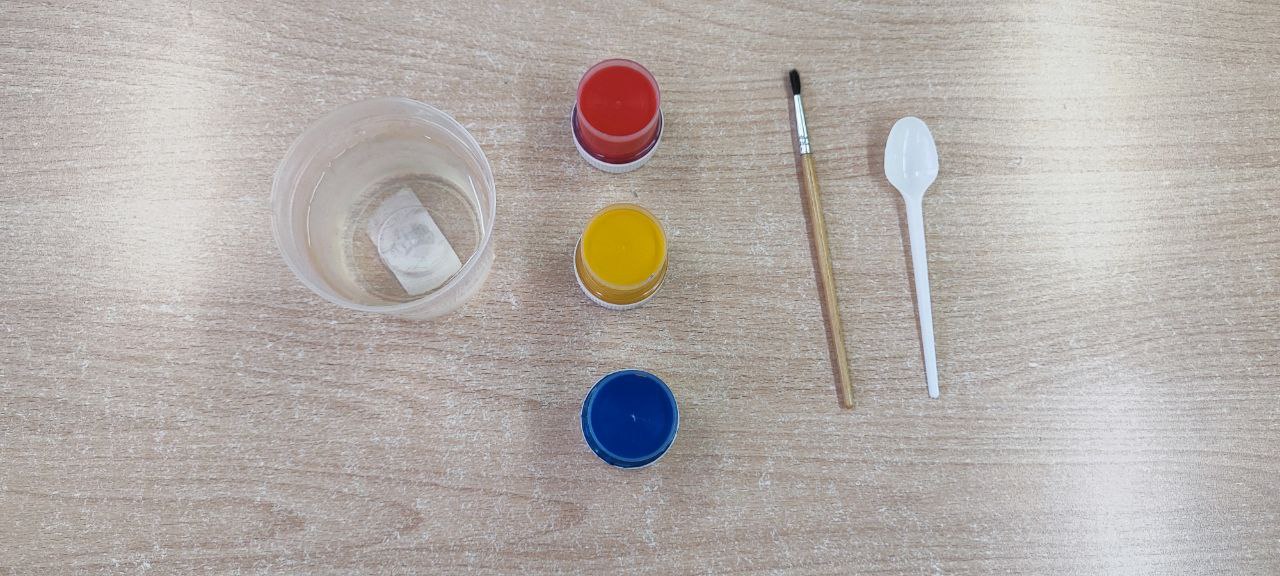 +
?